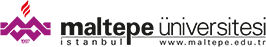 QUICK AIM TRAINING

Hasan Can Yetgin 160706005
Yazılım Mühendisliği
2020-2021 Bitirme Projesi
SONUÇ ve TARTIŞMA

Bu oyun insanların nişan alma reflekslerini geliştirmek ve hoşça vakit geçirmesini sağlamak için tasarlanıp geliştirilmiştir.
Son dönemlerde mobil cihazlarda birinci ve üçüncü şahıs nişan oyunlarının yayılmasıyla pazardaki çeşitlilik ihtiyacı artmıştır.

Bu çeşitlilik eksiğini gidermek adına projemizin hedefi 3 boyutlu bir mobil aksiyon oyunu yapılmasıdır.
ÖZETMobil oyunumuzda hedefimiz, ekranda yer alan butonlar yardımı ile silahımızı kullanarak etrafımızda bulunan hedefleri yok etmek olacaktır.
GİRİŞ
Mobil oyunlardaki  çeşitlilik ihtiyacını gidermek için tasarlanan bu projemizde, kullanıcının herhangi bir zamanda, herhangi bir yerde telefonundan rahat ve kolay bir şekilde oynayabilmesini amaçlamaktayız.
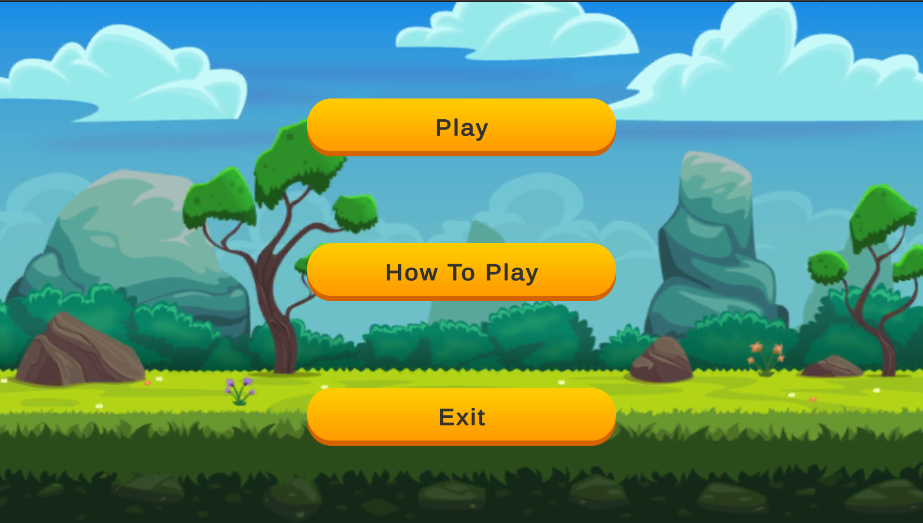 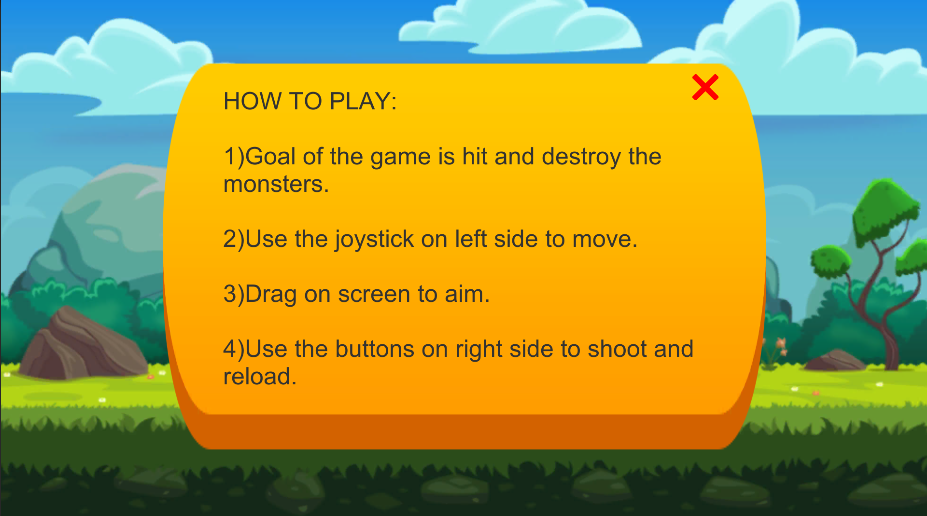 ÖNERİLER

Oyunun akıcılığının artması

Farklı silah çeşitlerinin olması

Farklı oyun modlarının olması

IOS ve bilgisayar tabanlarında da çalışması

Geniş «Ayarlar» özelliklerinin getirilmesi
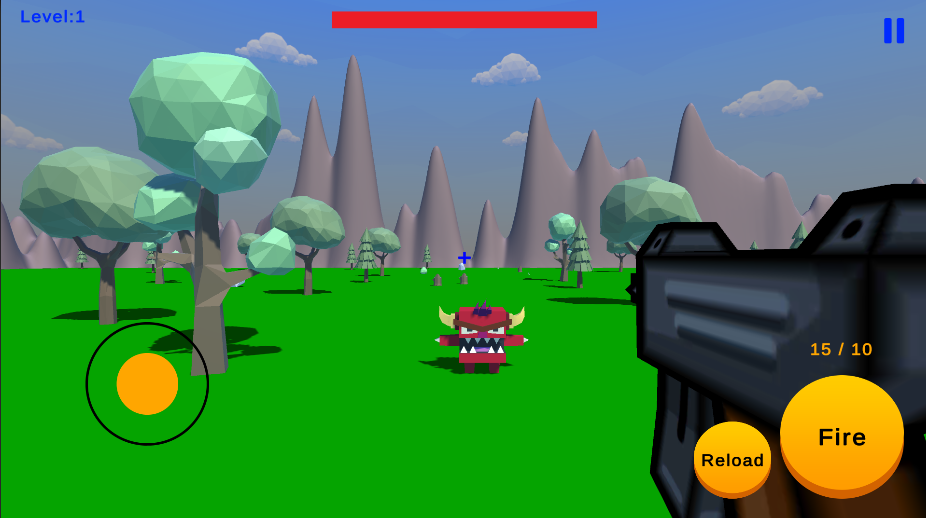 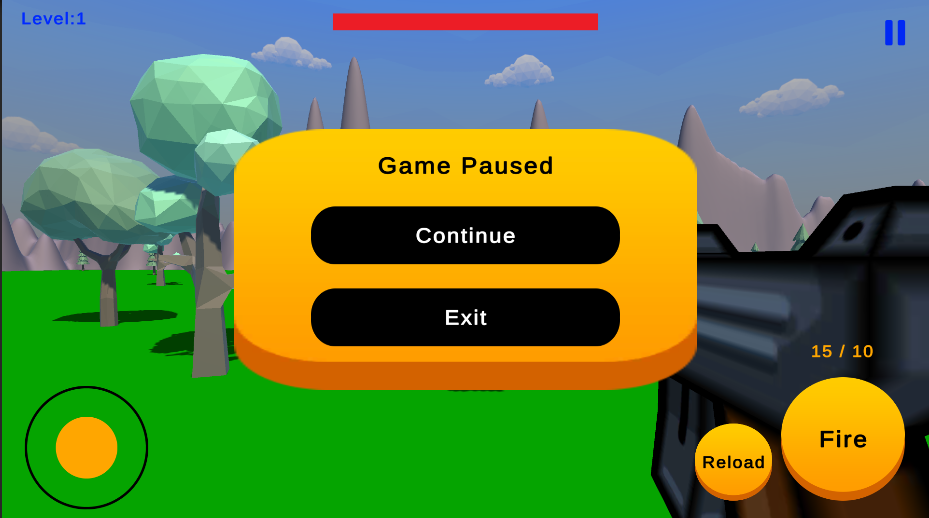 YÖNTEM
Proje Unity programı ve bu program ile ilişkili Microsoft Visual Studio(C#)  kullanılarak hazırlanmıştır.
KAYNAKLAR
https://assetstore.unity.com/packages/tools/input-management/joystick-pack-107631
https://assetstore.unity.com/packages/3d/environments/landscapes/low-poly-simple-nature-pack-162153
https://assetstore.unity.com/packages/3d/props/guns/cartoon-machine-pistol-9648
https://assetstore.unity.com/packages/3d/characters/meshtint-free-boximon-fiery-mega-toon-series-153958
https://assetstore.unity.com/packages/2d/gui/icons/simple-button-set-01-153979
https://assetstore.unity.com/packages/vfx/shaders/free-skybox-extended-shader-107400
Çeşitli ses dosyaları:
https://www.youtube.com/channel/UChSlxNJ7lptjJQbmsFU_HeA/videos
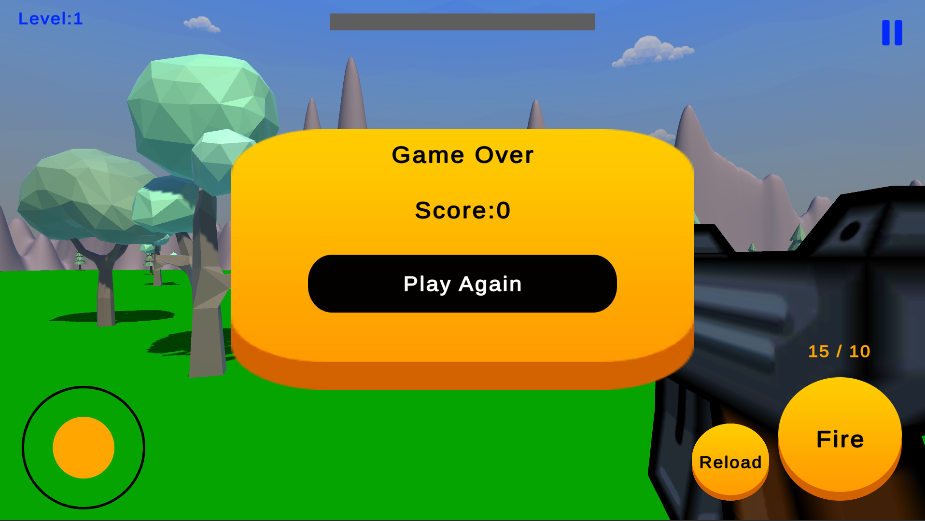 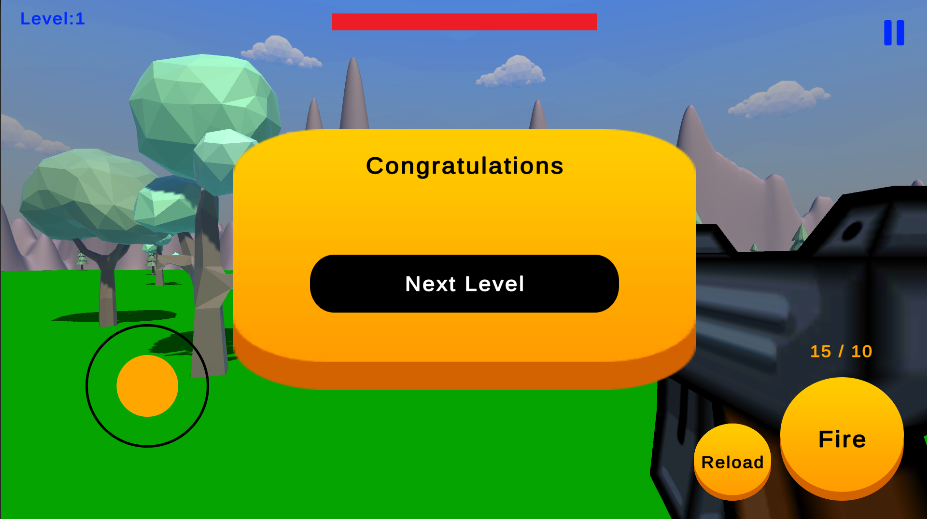 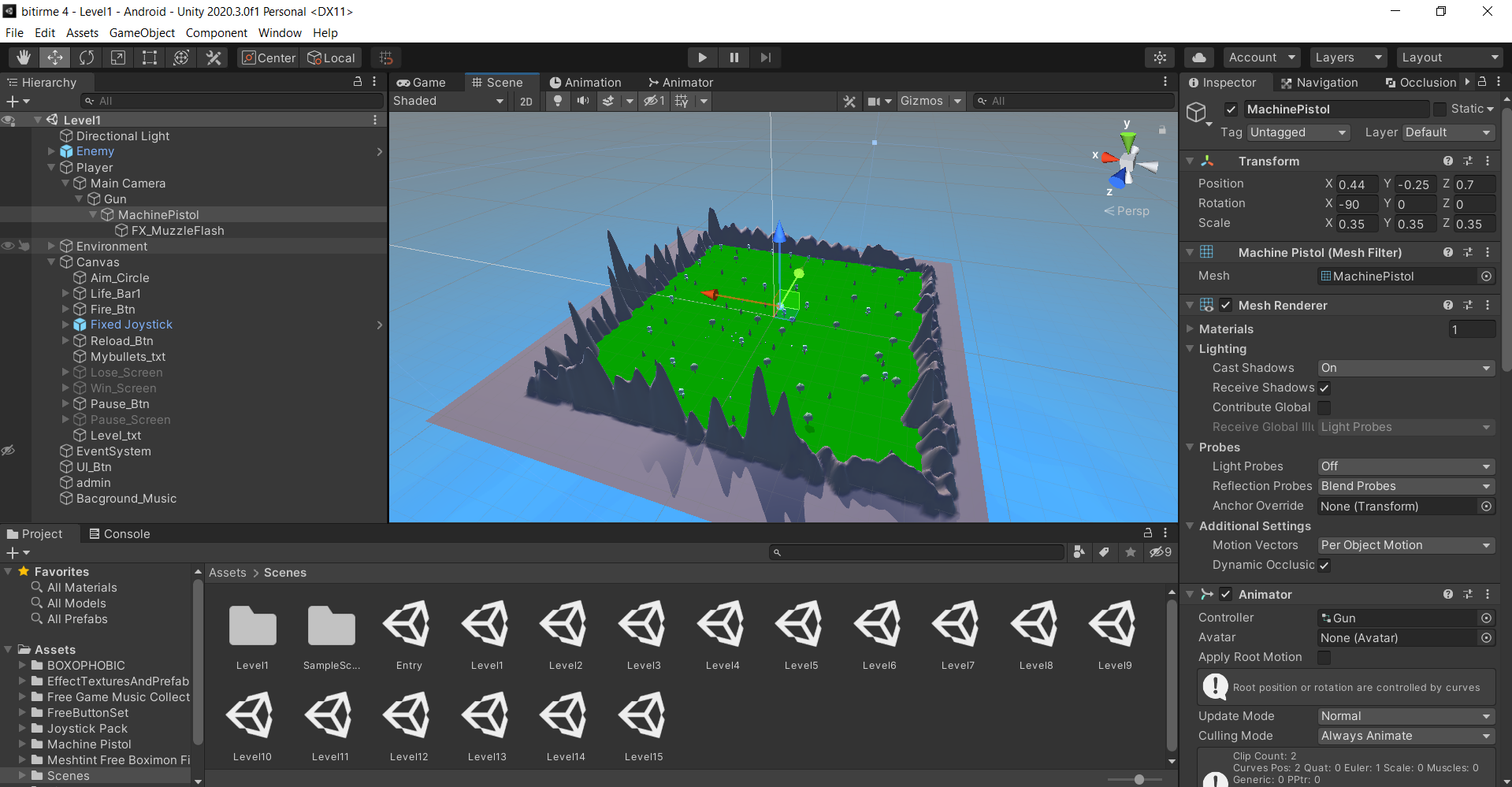 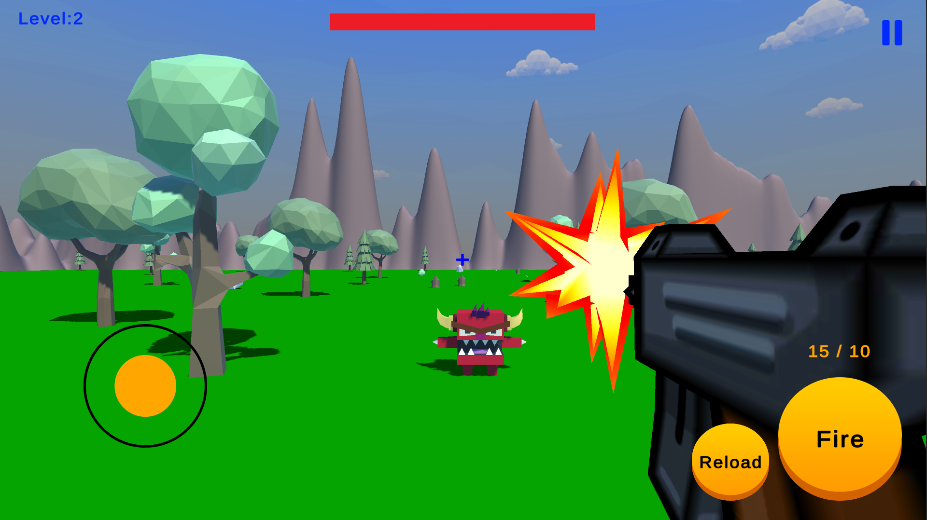 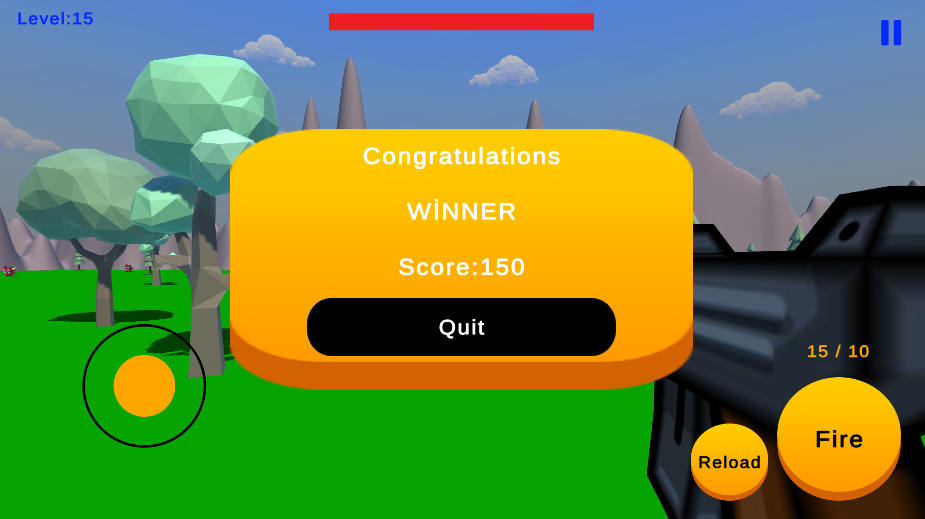 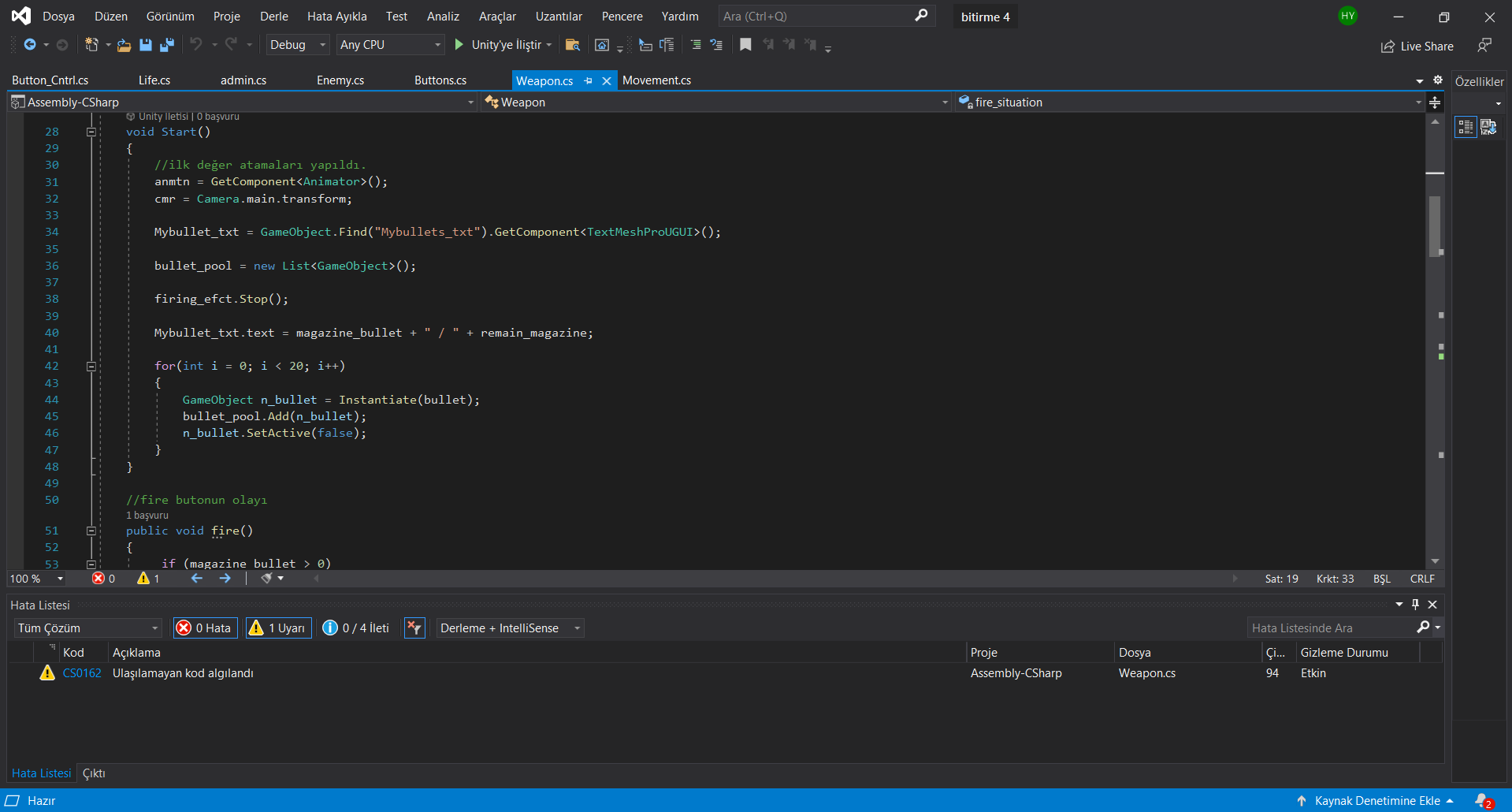